Федеральные 
основные 
образовательные 
программы 


Что изменится в работе школ            с 1 сентября 2023 года
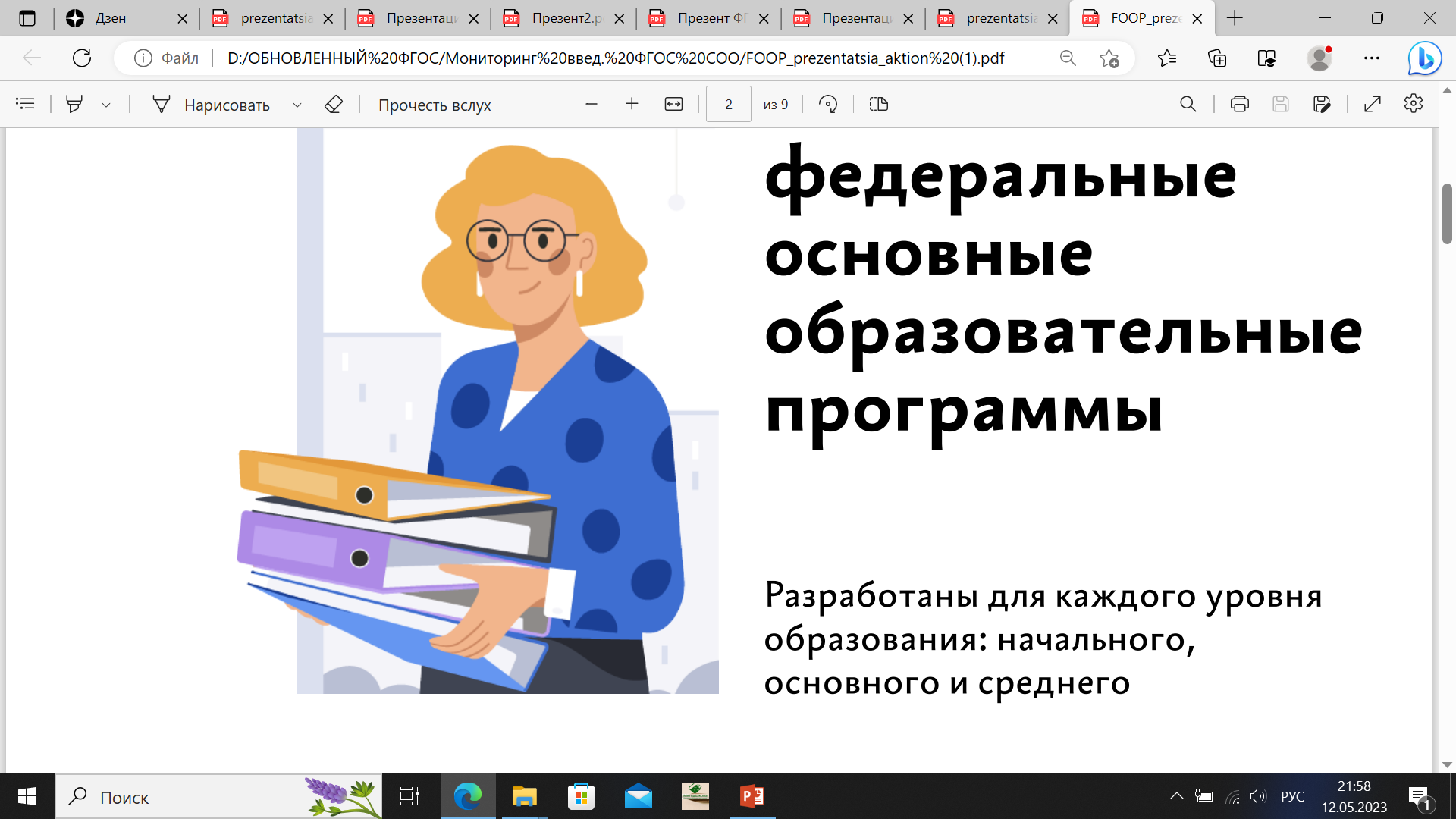 ФООП – 
федеральные 
основные 
образовательные программы. 

Разработаны для 
каждого уровня образования: 
начального, 
основного    
и среднего.
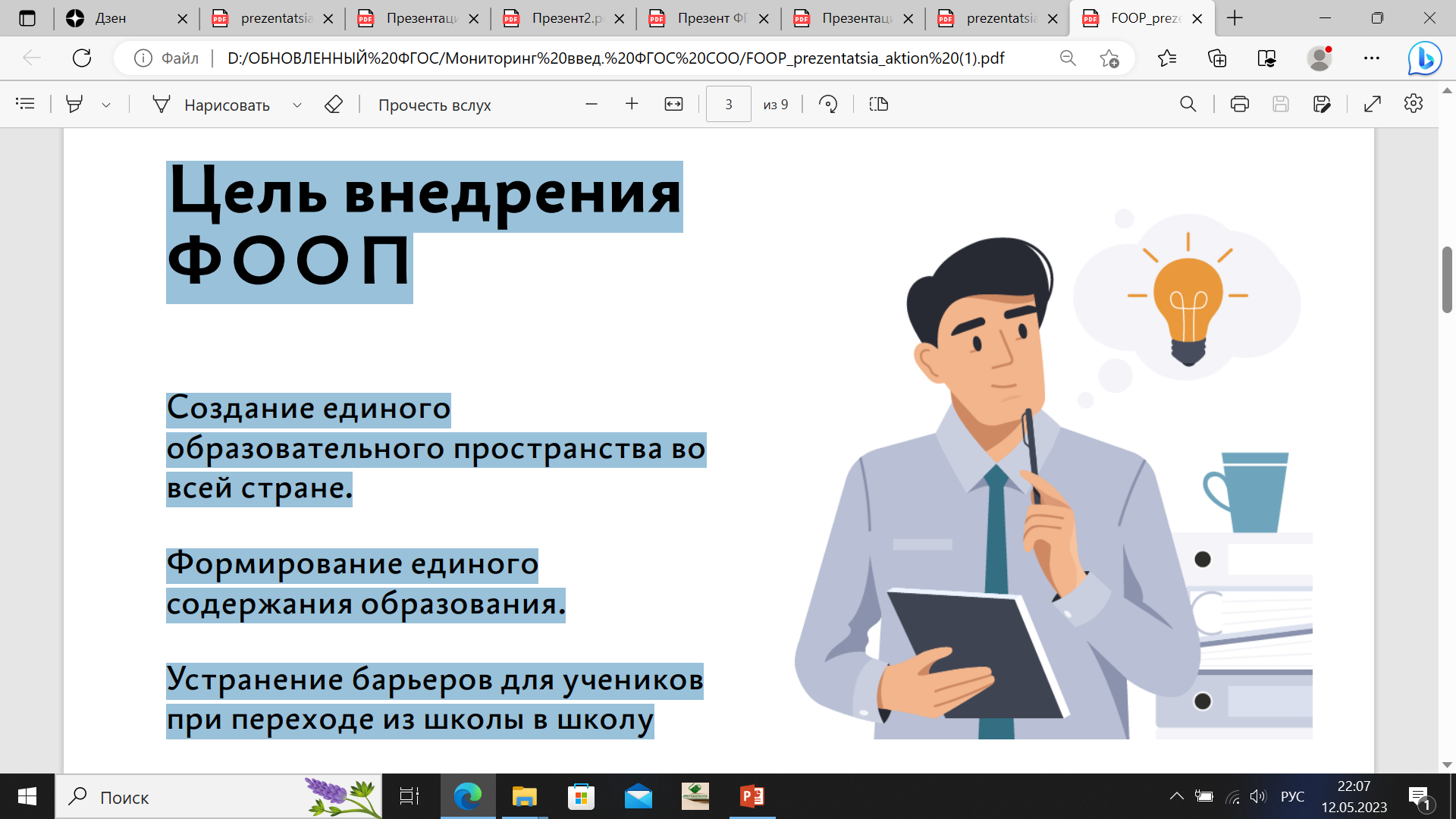 Цель внедрения ФООП

Создание единого образовательного пространства во всей стране. 

Формирование единого содержания образования. 

Устранение барьеров для учеников при переходе из школы в школу.
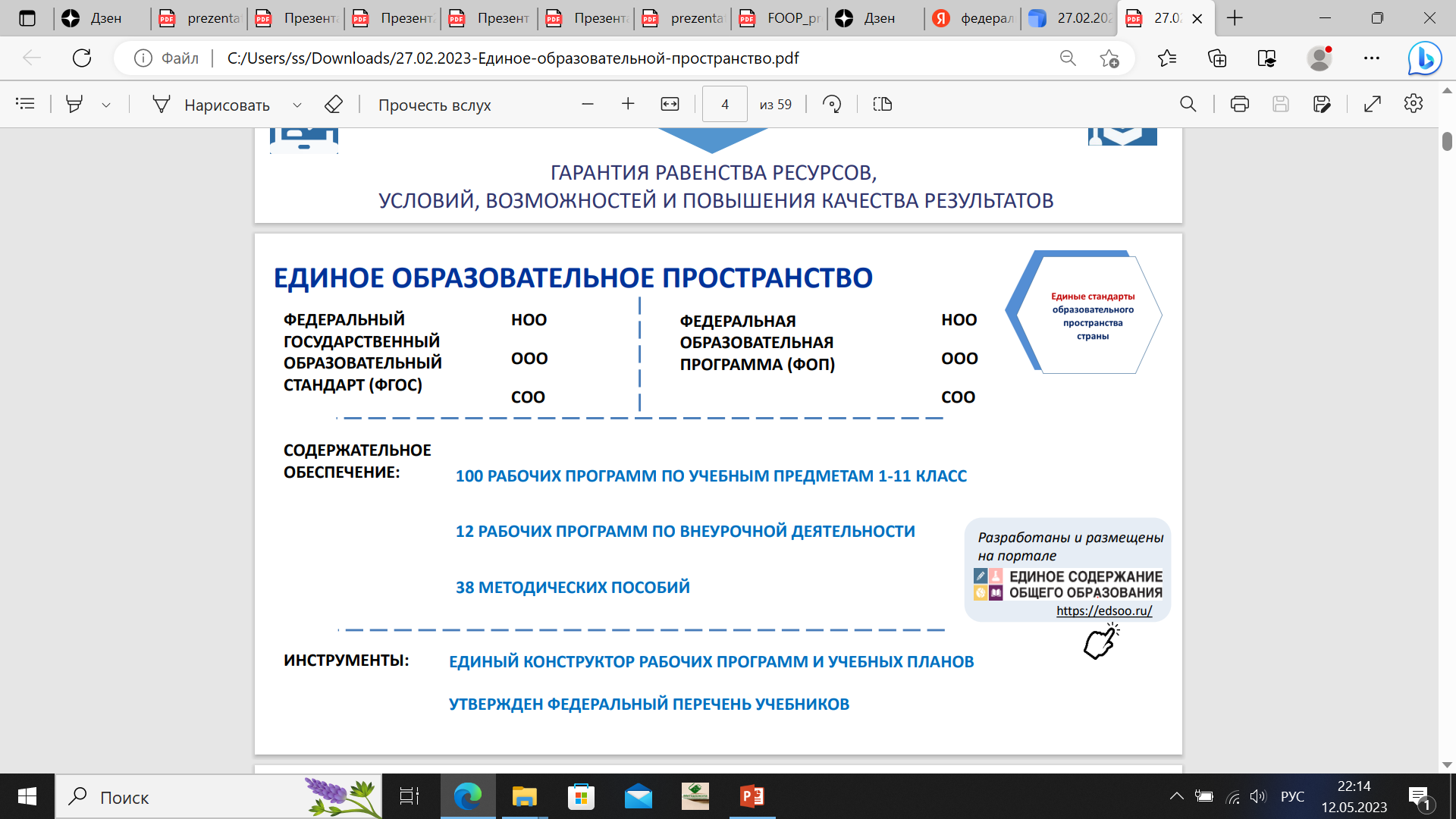 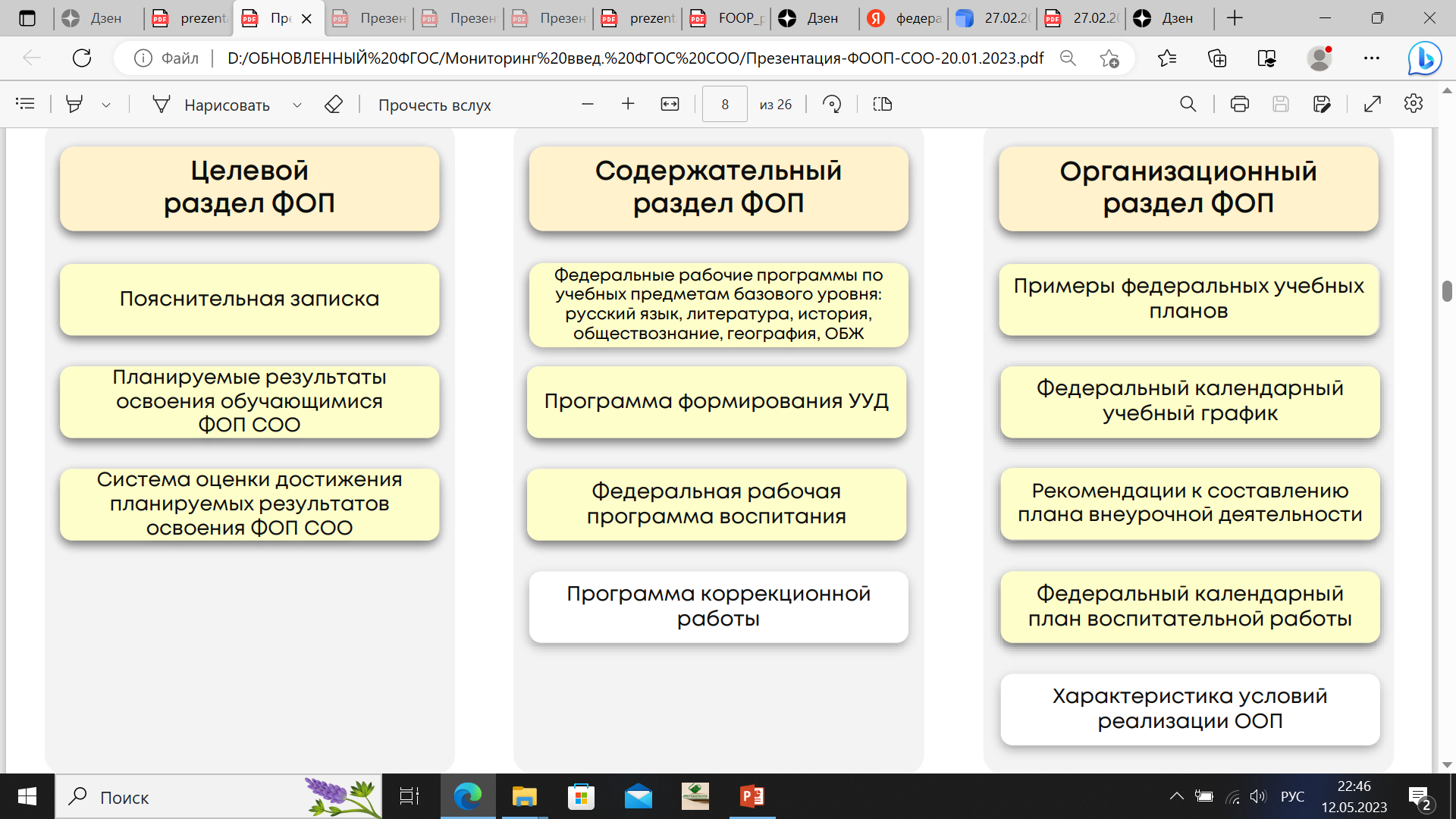 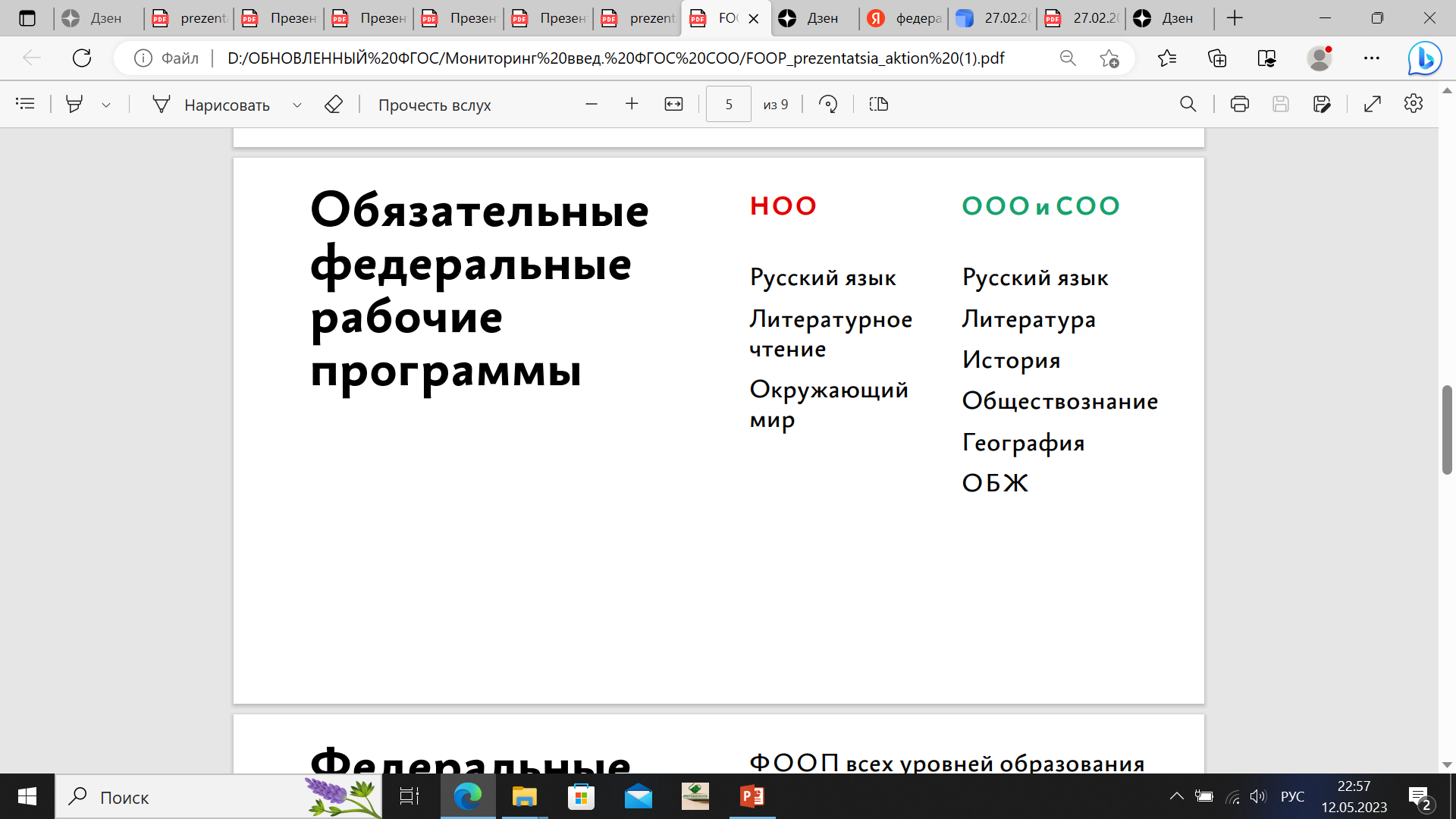 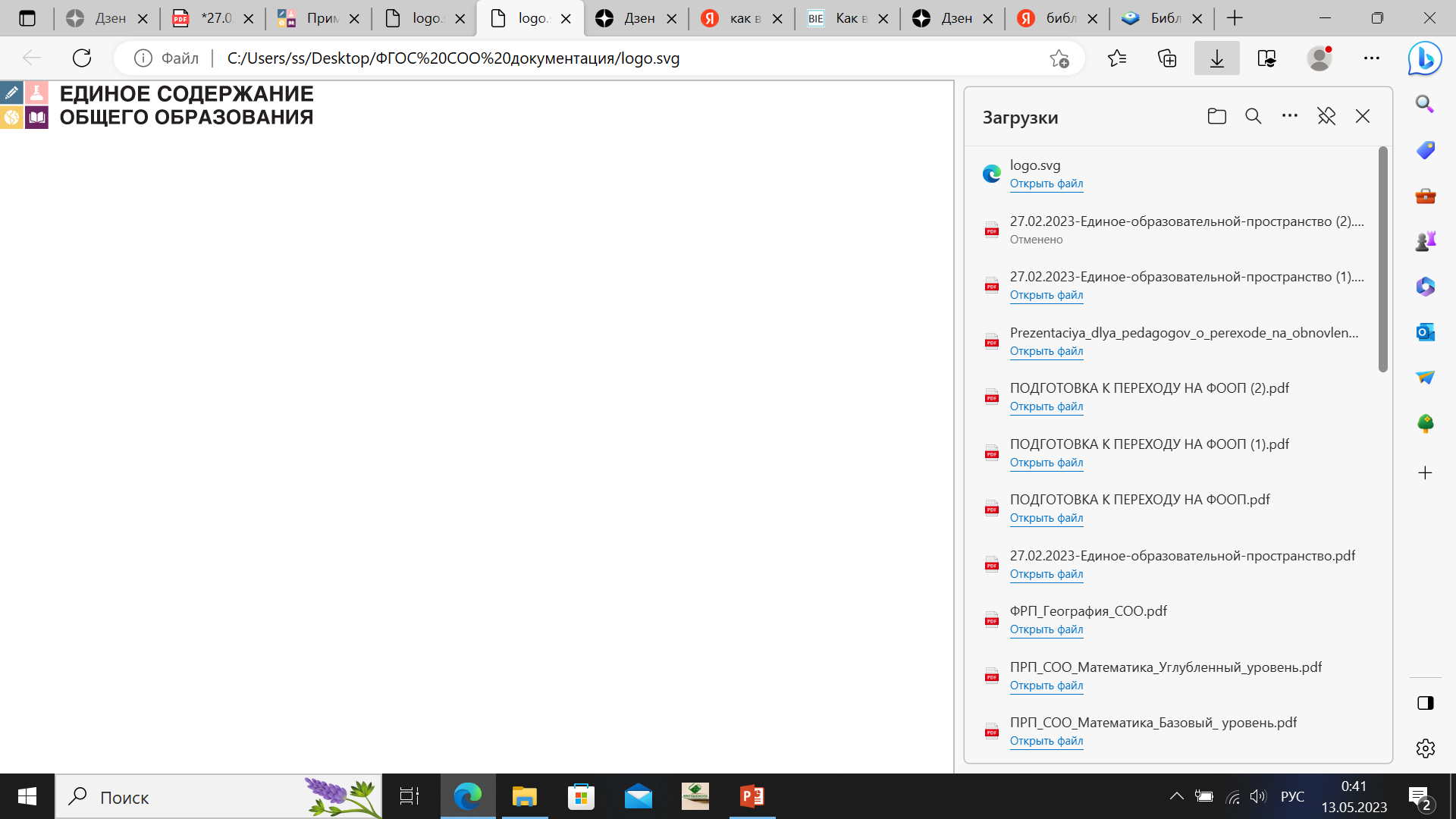 Единое содержание общего образования (edsoo.ru)
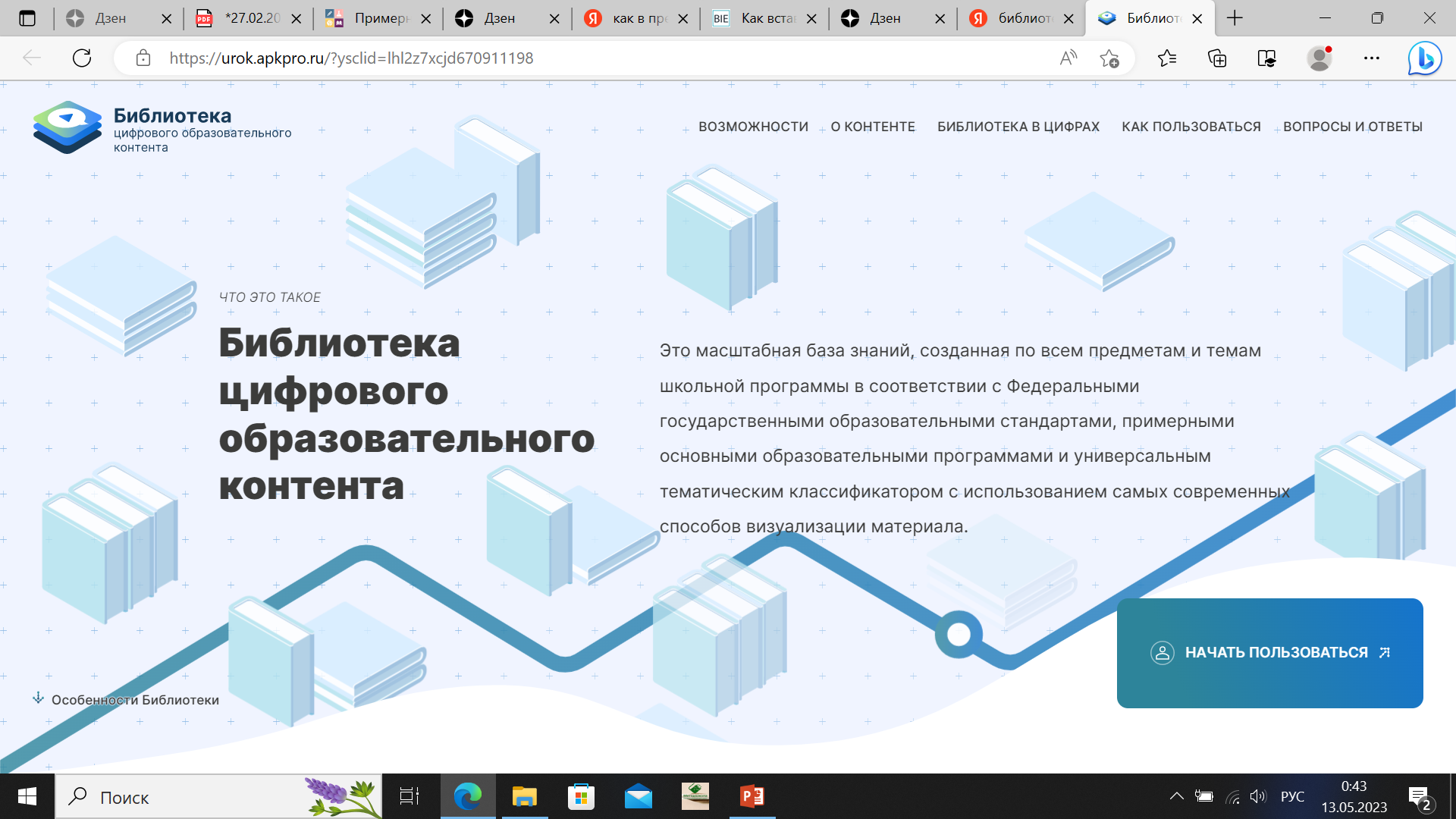 https://urok.apkpro.ru/
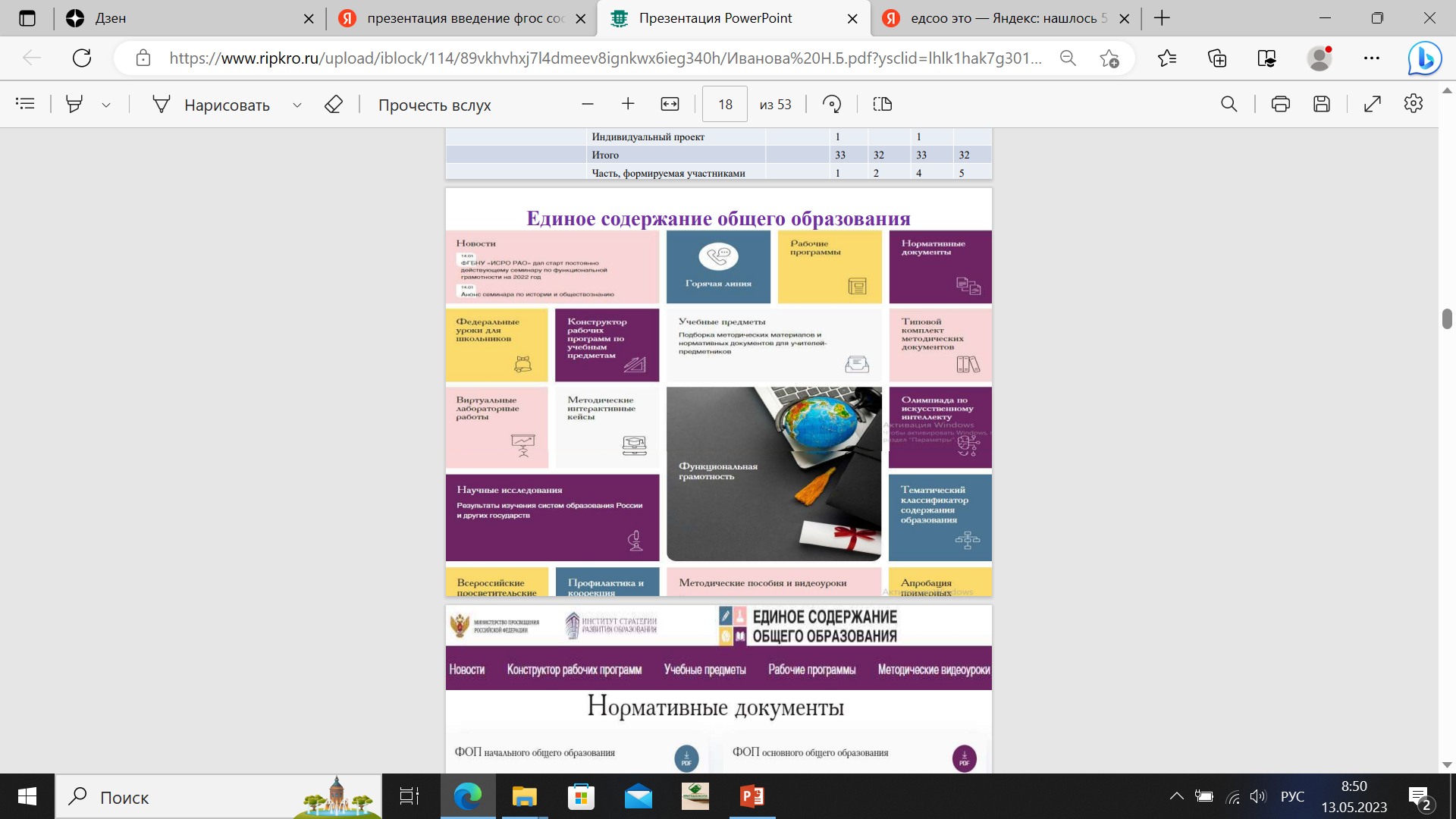 Нормативно-правовая база

• Приказ Министерства просвещения Российской Федерации от 12 августа
2022 г. № 732 "О внесении изменений в федеральный государственный
образовательный стандарт среднего общего образования, утвержденный
приказом Министерства образования и науки Российской Федерации от 17 мая 2012 г. № 413.

• Приказ Министерства просвещения Российской Федерации от 23.11.2022    №1014 "Об утверждении федеральной образовательной программы среднего общего образования" (Зарегистрирован 22.12.2022 № 71763).

• Письмо Министерства просвещения РФ от 17 ноября 2022 г. № 03-1889     "О направлении информации«.
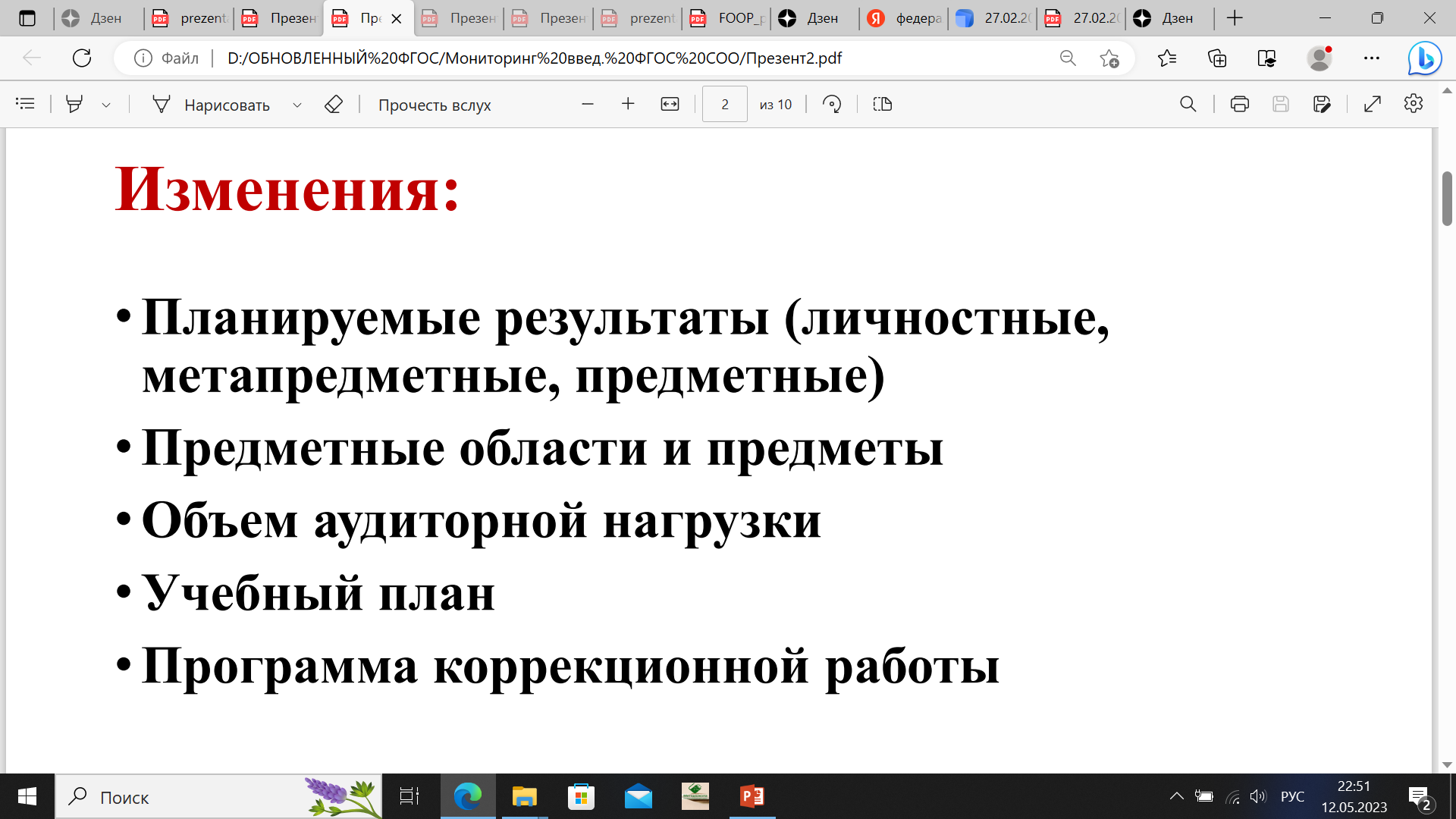 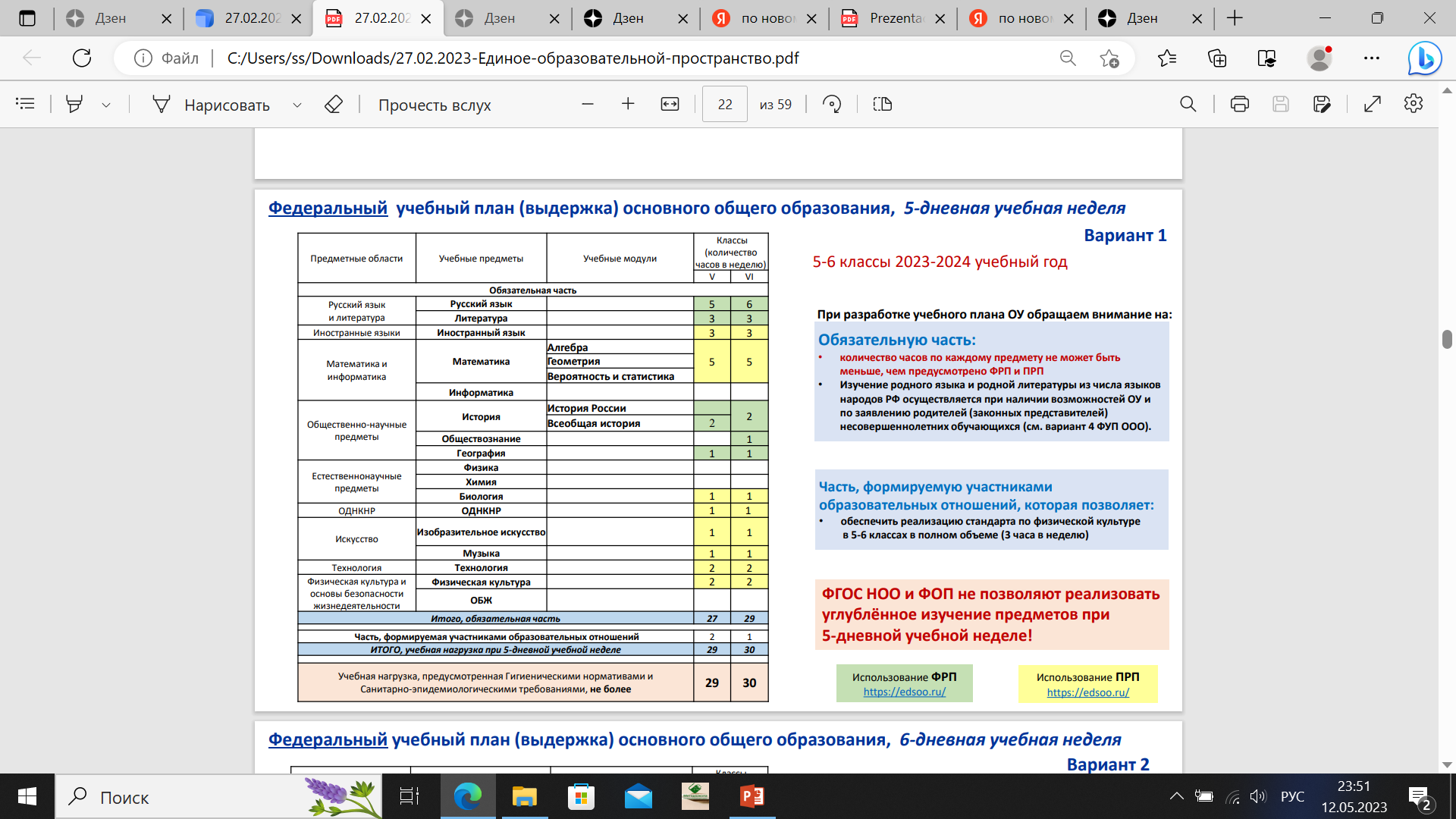 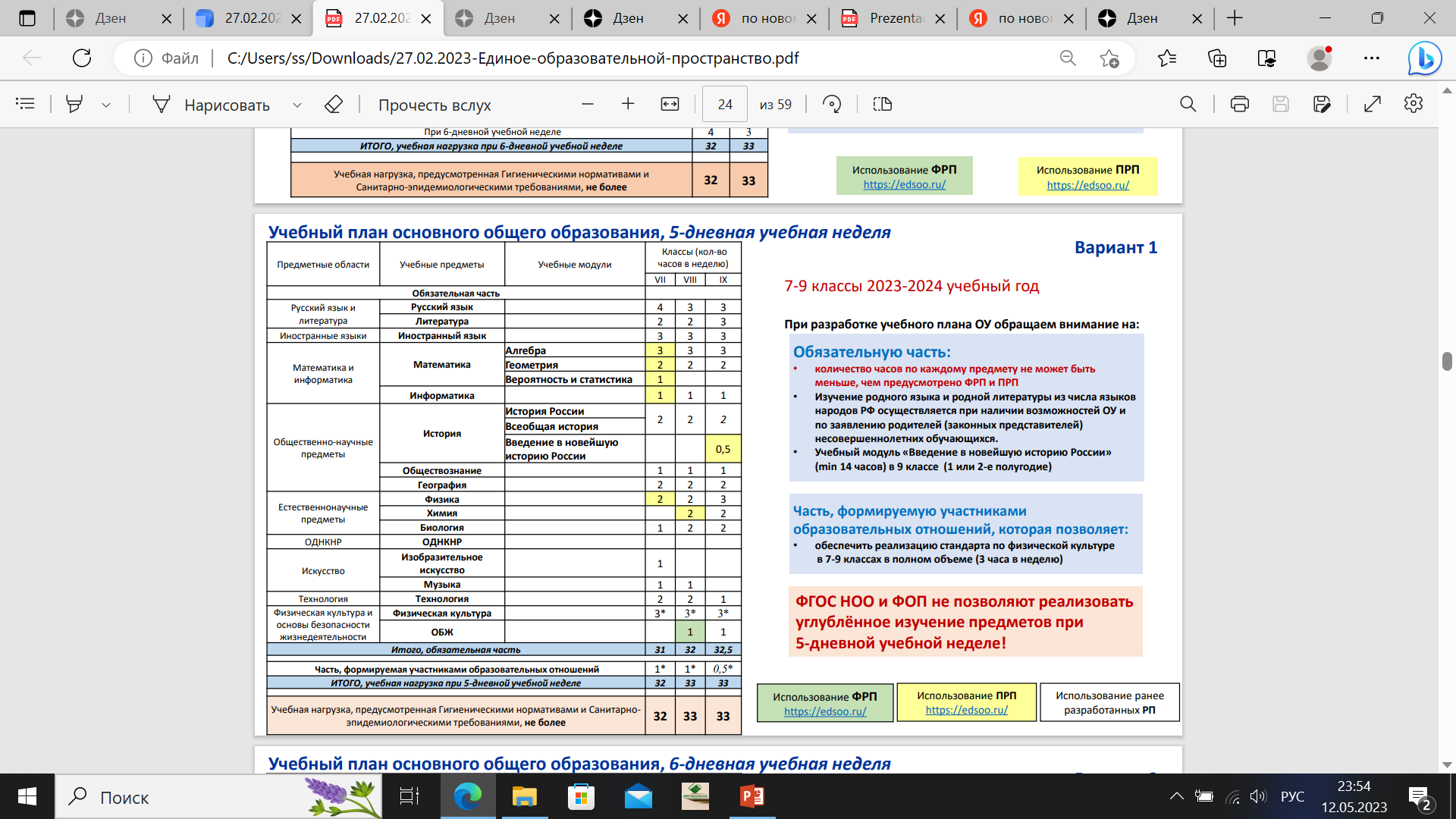 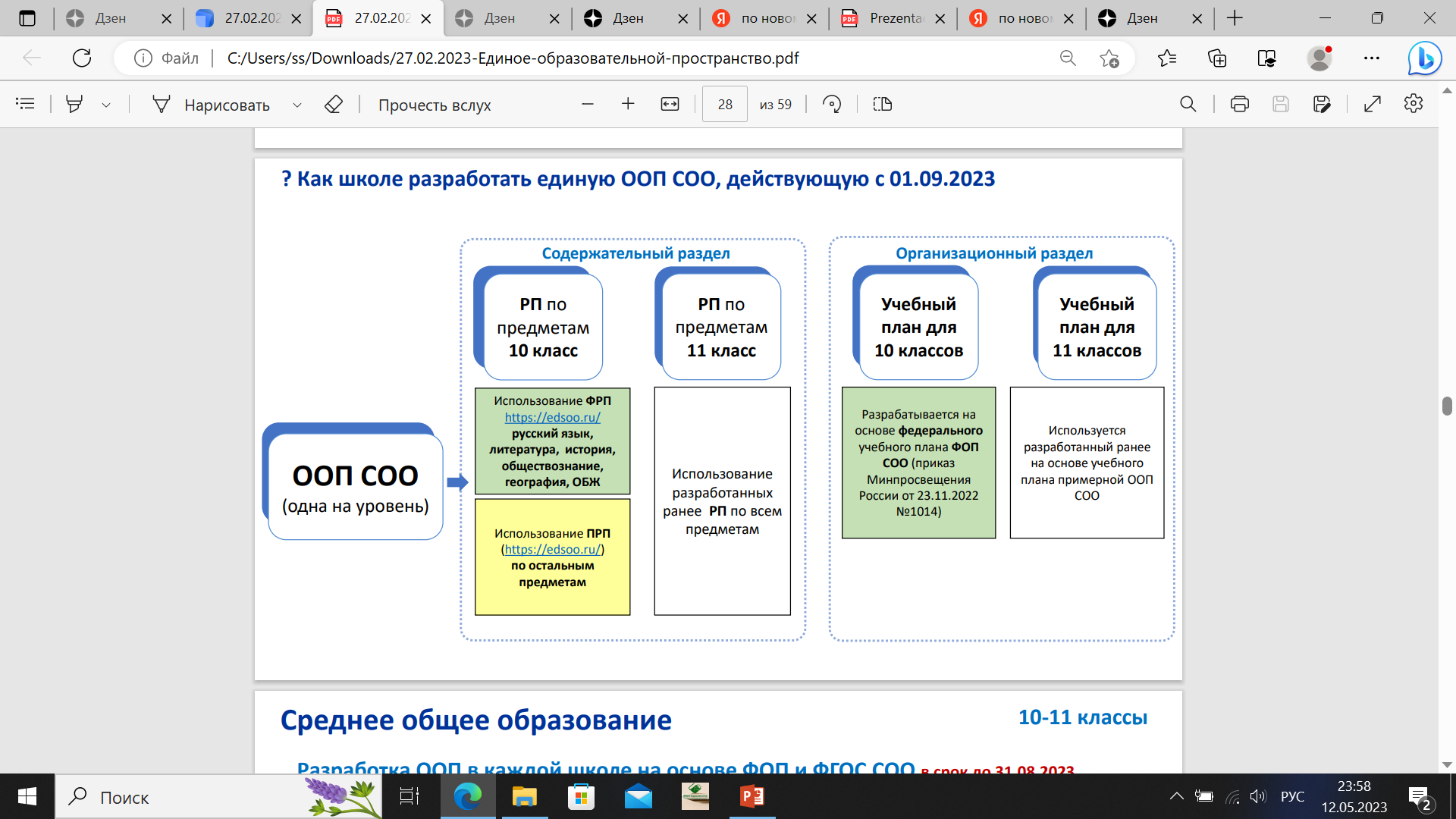 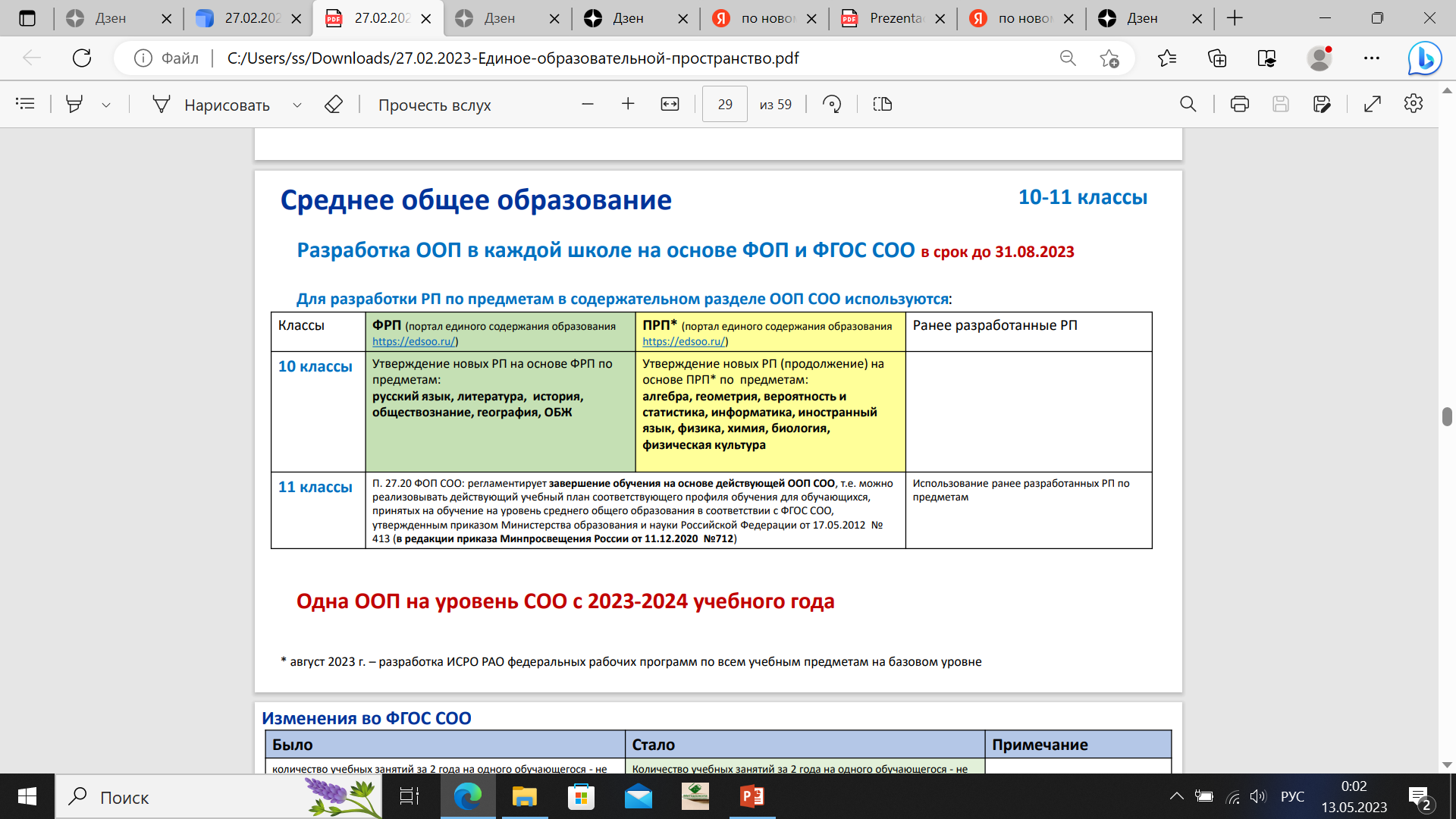 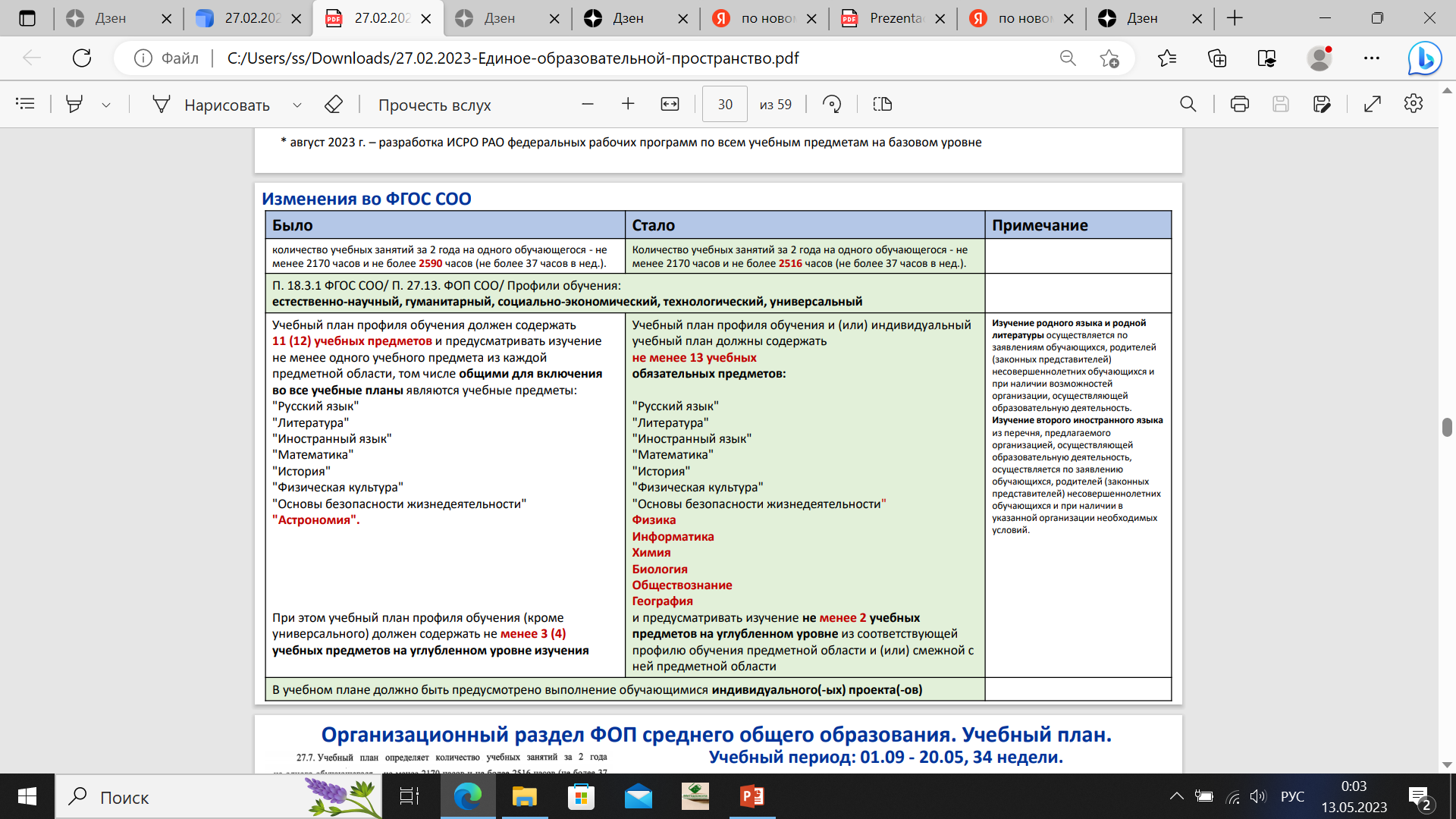 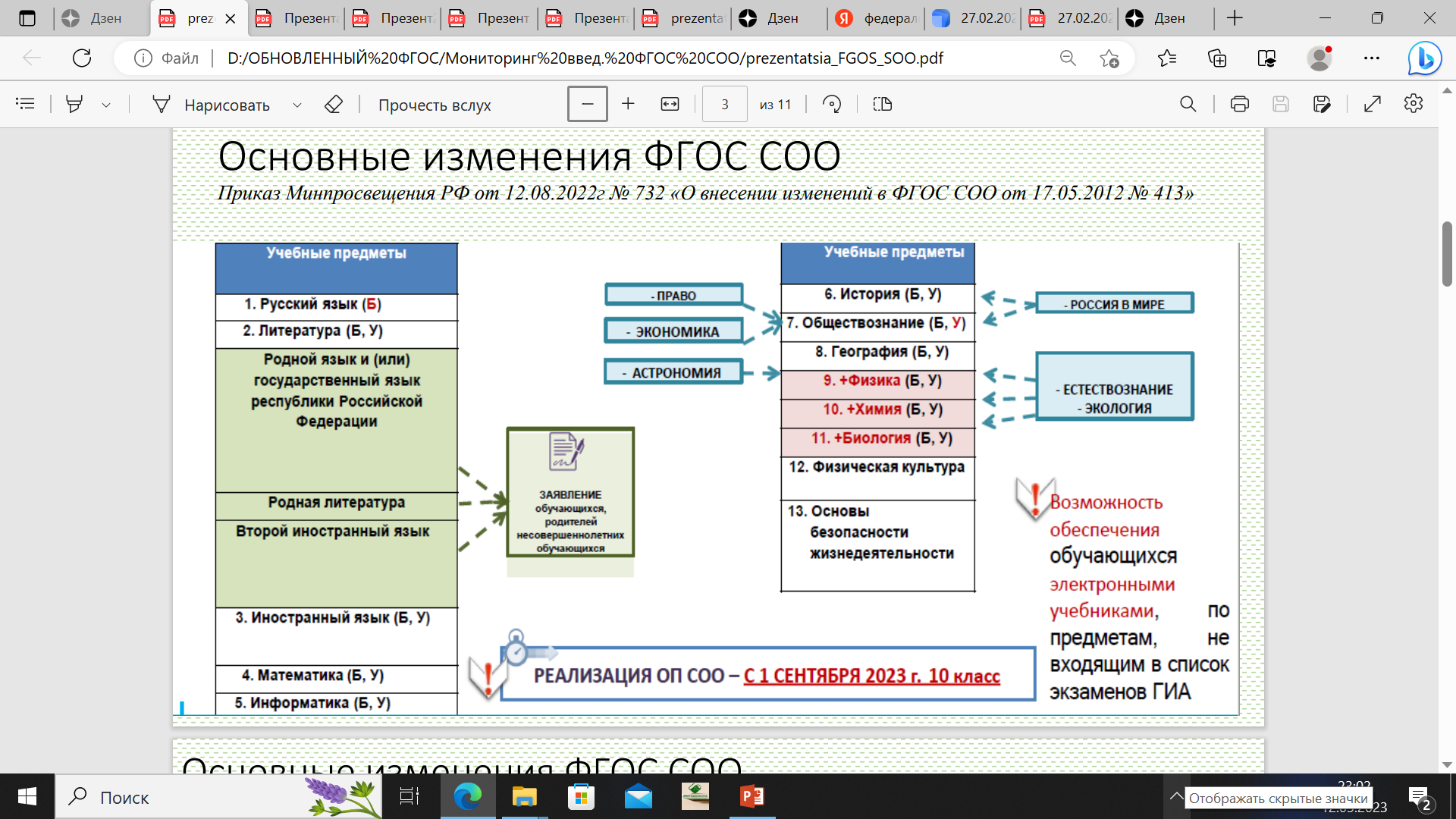 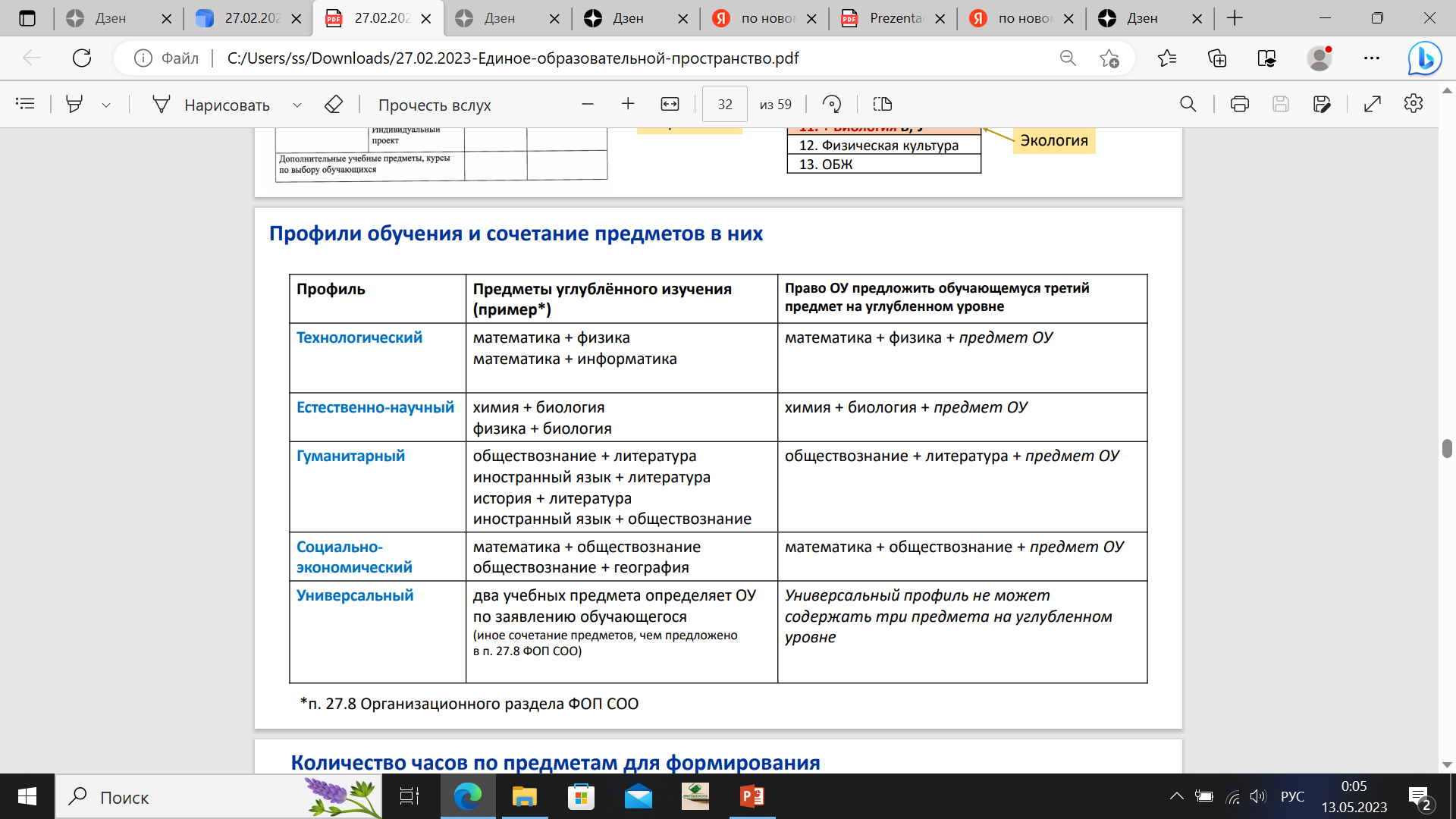